國立東華大學師資培育中心中等教育學程 課程地圖
﹜
3選2
﹜
必選
重要相關規定
最低畢業學分數28學分。專業必修24學分、專業選修4學分。
中等學校教師師資職前教育課程教育專業課程科目，應修至少28學分，其中：
教育基礎課程，必修至少選2門4學分。 
教育方法課程，必修至少選4門8學分。
教育實踐類課程，除教材教法/教學實習必選外，另3門至少選2門，總計10學分。
選修課程：生涯規劃與適性輔導為必選。
修畢教育基礎必修課程4學分及教育方法必修課程4學分，共計8學分後，才能修習教材教法與教學實習課程。
修畢「分領域/分科教材教法」方可修習「分領域/分科教學實習」，且教材教法及教學實習課程為總結性評量，應於畢業前之最後一個修業年限才可修習。
※本表僅供參考，相關規定依師培中心公告為準。
國立東華大學師資培育中心中等教育學程 課程地圖
中等輔導教師  
國中綜合領域輔導專長
科技領域資訊科技專長
藝術領域美術專長    
藝術領域音樂專長
藝術領域視覺藝術專長  
健康與體育領域體育專長
教師專業素養


1.
具備關懷與熱忱教育理念與實務應用的素養


2.
具備發展
學習者需求
課程及多元適性評量的素養


3.
具備建立正向學習與適性輔導的素養


4.
具備並認同
實踐教師專業倫理的素養


5.
具備科技
創新、跨域視野、社會責任、終身學習的素養
數學領域數學專長 
自然科學領域化學專長    
自然科學領域生物專長 
自然科學領域物理專長
自然科學領域地球科學專長
社會領域公民與社會專長  
社會領域地理專長
社會領域歷史專長
語文領域英文專長  
語文領域國語文專長
語文領域本土語文閩南語文專長
語文領域本土語文原住民族語專長
專門課程
中心
教育目標


1.
培育優質專業師資



2.
培育多元視野師資



3.
培育關懷弱勢師資



4.
培育終身學習師資
教育哲學
教育社會學
學習心理學
教育政策與學校實務
4
選
2
教育
基礎
課程
職涯發展
中等師資培育
聯絡資訊
國/高中教職
中等學程組
羅婉菁 助理
03-890-6632
amylo@gms.ndhu.edu.tw
教學原理與設計
課程發展與設計
學習評量
輔導原理與實務
班級經營
學習科技與運用
代理教師
代課教師
兼任教師
補教業
6
選
4
教育
方法
課程
教師資格考
教室實習
教育專業課程
(至少28學分)
升學
教育相關研究所(教育、課程與教學、教育行政、教育心理、多元文化教育研究所等)
分科/分領域(群科)教材教法
分科/分領域(群科)教學實習

教育服務理念與實踐
教育見習
教師專業發展與教學實踐
必修
教育
實踐
課程
中等實習組
李心怡 助理
03-890-6633
singsing@gms.ndhu.edu.tw
3
選
2
生涯規劃與適性輔導
教育議題專題
青少年心理學
人際關係與溝通
終身學習
特殊教育導論
學習扶助
差異化教學
環境教育與戶外教學
必修
其他就業
公職(高普考、各類國家考試)
其他(幼教、文教事業、研究助理等)
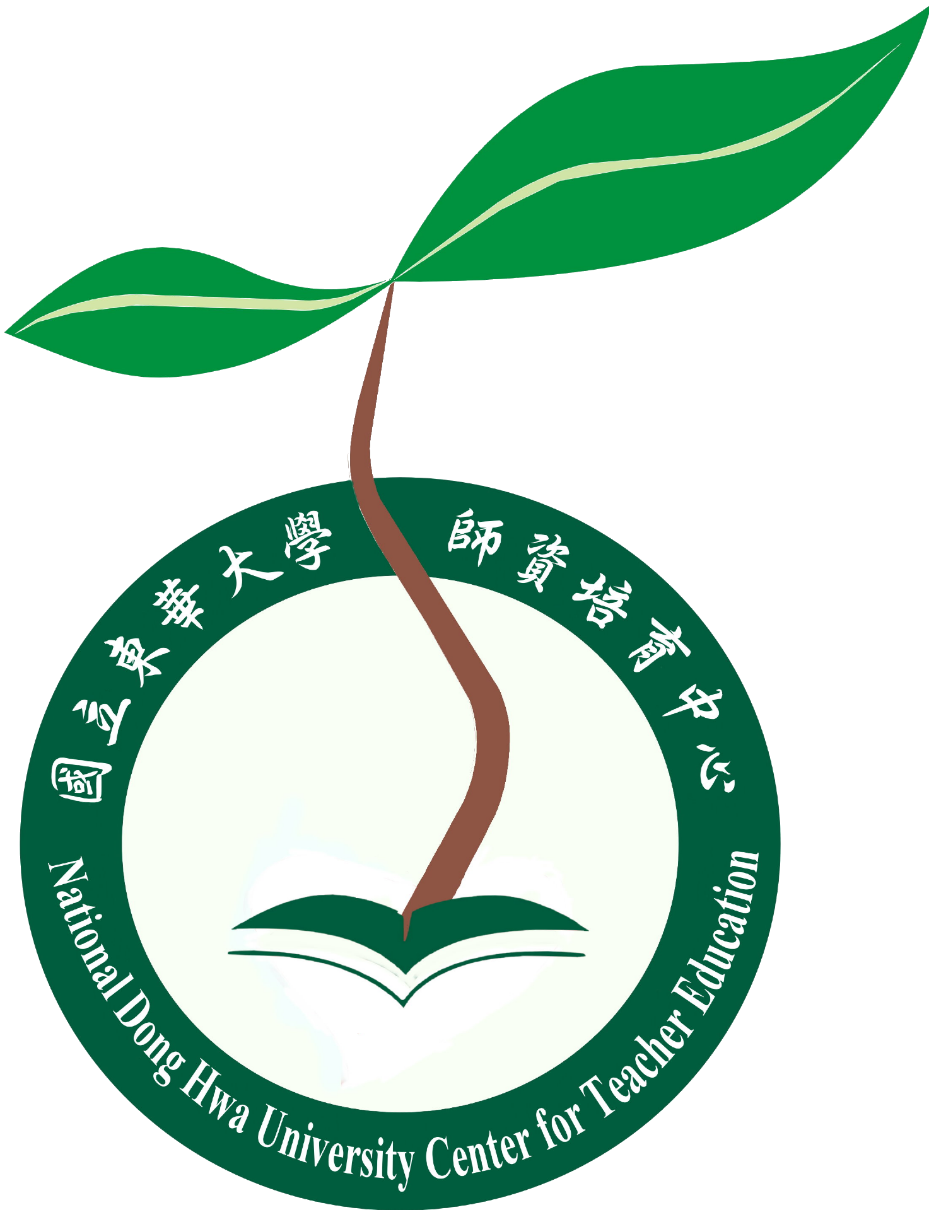 選修
課程